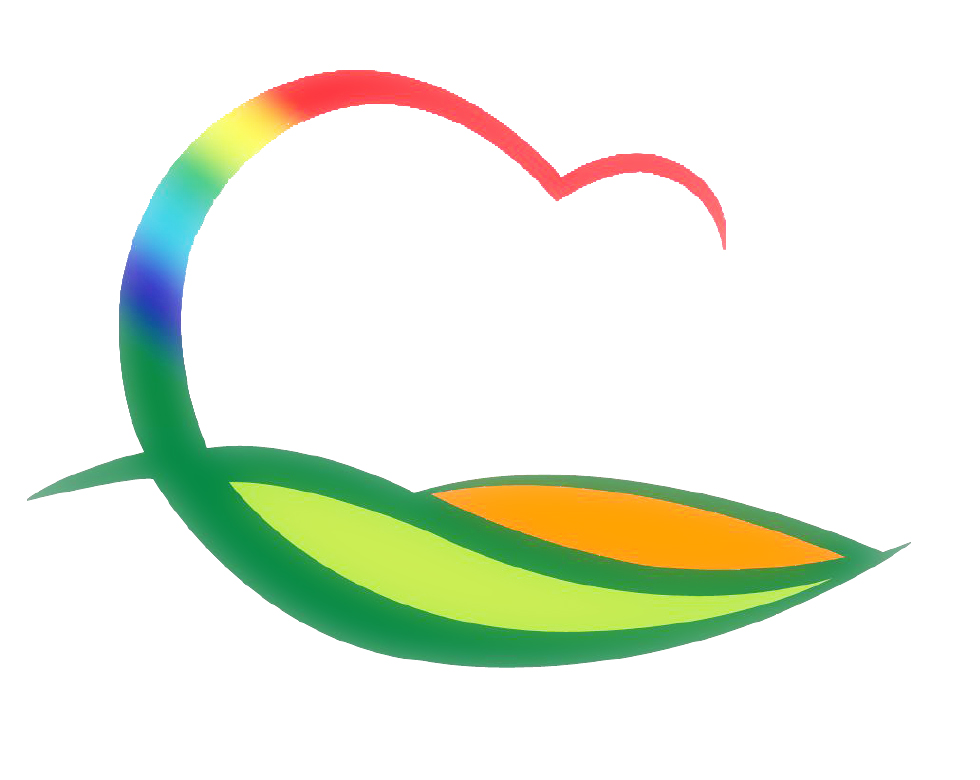 경  제  과
[Speaker Notes: 먼저, 지금의 옥천입니다.]
2-1.  코로나19 극복을 위한 착한임대인 운동 홍보 
임대인을 대상으로 자발적 임차료 인하 분위기 조성
현수막 게첨 및 전광판 등 홍보
2-2.  코로나19 예방 활동 
전통시장 5일장 휴장 및 방역 점검
소상공인 소독약품 배부
기업체 가족돌봄 휴가 권장 및 산업단지 방역 실시